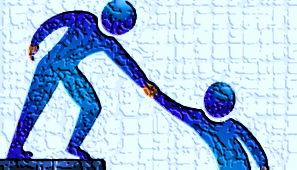 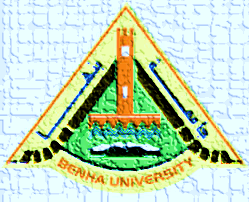 كلية العلوم 
جامعة بنها
الإرشاد الأكاديمى
اعداد
د/ محمد عبد الرحمن أبو ريا
استاذ مساعد الكيمياء العضوية
قسم الكيمياء
1
الإرشاد الأكاديمى
هى عملية اشرافية من اعضاء هيئة التدريس تهدف الى مساعدة و توجيه الطالب فى حياته الجامعية.
2
[Speaker Notes: الريادة العلمية بدون ساعات معتمدة]
هدف الإرشاد الأكاديمى
أكاديمى
معنوى
شخصية
اجتماعية
بحث المشكلات التى يواجهها الطالب
مساعدة الطالب فى اختيار مقرراته الدراسية ووضع خطة مستقبلية للساعات الدراسية لانهاء دراسته
تربوية
اكتشاف مهارات الطالب و كيفية الاستفادة منها
مساعدة الطالب فى التواصل مع المجتمع الجامعى
3
آليات تفعيل الارشاد الاكاديمى
الهيكل التنظيمى للوحدة.
تشكيل مجموعة من المرشدين الاكادميين الاكفاء
الإعداد المسبق للمرشدالاكاديمي لتوفر مستوى جيد من الخبرة
توزيع الطلاب على المرشديين الاكادميين فى مجموعات صغيرة
إعداد وتصميم مجموعة من النماذج الخاصة بالإرشاد الأكاديمي
أعداد دليل للطالب للاطلاع عليه و الالمام بلائحة الكلية
توعية الطالب بواجباته
4
[Speaker Notes: على موقع الكلية الدليل]
واجبات الطالب
الاتصال مباشرة بالمرشد الاكاديمى الخاص به فور توفر القوائم الخاصة بالتوزيع.
تحديد وسيلة الاتصال فى المستقبل و اخذ بيانات المرشد الاكاديمى.
وضع برنامجا دراسيا كل ترم و التخطيط لما يدرسه في الفصول اللاحقة
اعلام المرشد الأكاديمي بالتغيرات فى  الخطة الدراسية والتي قد تؤثر على  أدائه أو أهدافه الدراسية.
فى حالة تعثر الطالب فى اى نشاط عليه الاتصال مباشرة بالمرشد الاكاديمى.
الطالب هو المسئول الاول و الاخير عن تقدمه الدراسى.
5
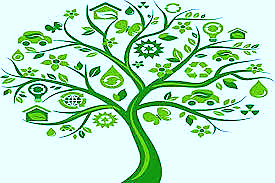 الميكروبيولوجى و الكيمياء
بيوتكنولوجى
النبات والكيمياء
الحيوان والكيمياء
النبات و الميكروبيولوجى
علوم الحاسب
الرياضيات
علم الحيوان و البيئة
الاحصاء و علوم الحاسب
الاحصاءالرياضى
الحيوان
الرياضيات
الفيزياء الحيوية
الجيوفيزياء
الفيزياء والكيمياء
الجيولوجيا
الفيزياء
الفيزياء
الجيولوجيا
ك و الجيولوجيا
ك و كيمياء اشع
الكيمياء
الحشرات
كيمياء تطبيقية
الحشرات و الكيمياء
الكيمياءالخاص
الحشرات و الميكروبيولوجى
أقسام 
الكلية
6
التسجيل الطلابى
7
الجيولوجيا
8
9
اللائحة الدراسية
السنة الدراسية: نظام الدراسة بالكلية هو نظام الساعات المعتمدة.
السنة الدراسية: ساعة معتمدة واحدة كل محاضرة مدتها ساعة نظرية واحدة أو 2-3 ساعات تمارين في الأسبوع  .
مدة الدراسة لنيل درجة البكالوريوس فى كلية العلوم هى أربع سنوات جامعية بشرط استكمال الطالب عدد الساعات المعتمدة المطلوبة للتخرج (136 ساعة) بنجاح
يتكون العام الدراسي من فصلين دراسيين إلزاميين هما الفصل الأول (فصل الخريف)، والفصل الثاني (فصل الربيع) مدة كل منهما سبعة عشر أسبوعاً، و فصل ثالث اختيارى مكثف خلال فترة الصيف (فصل صيفى) لمدة ثمانية أسابيع.
10
الفصل الدراسى: 
(أ‌) يتكون الفصل الدراسى المعتاد من سبعة عشر أسبوعاً موزعة على النحو التالى: -
(ب‌) فترة التسجيل مدتها أسبوع واحد ويجوز التسجيل المبكر إلكترونيا قبل بدء الفصل الدراسى لطلاب المستويات الثانى والثالث والرابع. 
(ت‌) فترة الدراسة أربعة عشر أسبوعاً منها أسبوع للامتحانات النصف فصلية.
(ث‌) فترة الامتحانات النهائية أسبوعين يحددها مجلسى الكلية والجامعة.
الفصل الصيفى : 
(أ‌) هو فصل دراسى مكثف إختيارى مدته ثمانية أسابيع خلال الأجازة الصيفية 
(ب‌) يتم تحصيل رسوم إضافية لتسجيل مقررات الفصل الصيفى
11
يتعرض الطالب للفصل من الكلية طبقاً لعدد مرات الرسوب على النحو التالى:
1- يُفصل طالب المستوى الأول إذا لم  يجتز30 ساعة معتمدة من المقررات التى سجل فيها وأدى فيها الإمتحان خلال أربعة فصول دراسية رئيسية.
2- يُفصل طالب المستوى الثانى إذا لم  يجتز64 ساعة معتمدة من المقررات التى سجل فيها وأدى فيها الإمتحان خلال ثمانية فصول دراسية رئيسية.
3- يُفصل طالب المستوى الثالث إذا لم  يجتز100 ساعة معتمدة من المقررات التى سجل فيها وأدى فيها الإمتحان خلال عشرة فصول دراسية
4- اذا اجتاز الطالب 100 ساعة معتمدة على الأقل يكون له حق الاستمرار في الدراسة حتى التخرج بمصروفات يحددها مجلسى الطلية والجامعة.
12
متطلبات التخرج :
يجتاز  الطالب بنجاح 136 ساعة معتمدة بمعدل تراكمى لمتوسط النقاط (Comulative GPA) لا يقل عن 2
مطلبات الجامعة و هى 8 ساعات معتمدة إجبارى.   (م ج)
مطلبات الكلية و هى 28 ساعة معتمده.
متطلبات التخصص: 88 ساعة معتمدة، توزع بين المقررات إلاجبارية (60 ساعة معتمدة) والمقررات الاختيارية (28 ساعة معتمدة) للتخصص.
مقررات اختيارية حرة: 6 ساعات معتمدة من خارج مقررات التخصص.
مشروع تخرج: كتابة مقال مرجعى أوتنفيذ مشروع تخرج بحثى (3) ساعات معتمدة.
تدريبات تطبيقية وميدانية لمدة ثمانية أسابيع داخل مؤسسات إنتاجية أو أحد المراكز البحثية أو الأقسام العلمية بالجامعة التى يدرس بها الطالب (3) ساعات معتمدة.
13
لا يُسمح للطالب الذي لا يحقق معدل تراكمى 2 (60% من الحد الأقصى لمجموع درجات المقررات التى درسها) بالتسجيل فى أكثر من 12 ساعة معتمدة فى الفصل الدراسى الواحد ويراقب أكاديميا حتى يتجاوز هذا المعدل.
مطلبات الجامعة و هى 8 ساعات معتمدة إجبارى.   (م ج)
مطلبات الكلية و هى 28 ساعة معتمده.
متطلبات التخصص: 88 ساعة معتمدة، توزع بين المقررات إلاجبارية (60 ساعة معتمدة) والمقررات الاختيارية (28 ساعة معتمدة) للتخصص.
مقررات اختيارية حرة: 6 ساعات معتمدة من خارج مقررات التخصص.
مشروع تخرج: كتابة مقال مرجعى أوتنفيذ مشروع تخرج بحثى (3) ساعات معتمدة.
تدريبات تطبيقية وميدانية لمدة ثمانية أسابيع داخل مؤسسات إنتاجية أو أحد المراكز البحثية أو الأقسام العلمية بالجامعة التى يدرس بها الطالب (3) ساعات معتمدة.
14
يتم حساب المعدل التراكمي للطالب بعد تسجيل 30 ساعة معتمدة.
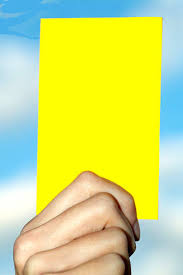 ( معدل أقل من (2) يوجه له إنذارا أول    ( يراقب اكاديميا))
يسجل عددا من الساعات لا يزيد عن 12 ساعة في الفصل الدراسي التالي
ويرسل إليه إنذار ثان إذا أكمل فصلين دراسيين
الطالب الموضوع تحت الملاحظة األاكاديمية يجب أن يرفع معدله التراكمي إلى 2 فأكثر وذلك في مدة أقصاها أربعة فصول دراسية متتالية
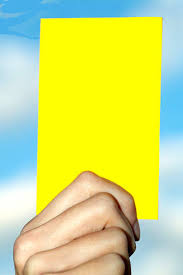 وإذا لم يحقق الطالب تقدير تراكمي 2 على الاقل بعد أربعة فصول دراسية يتم فصل الطالب نهائيا.
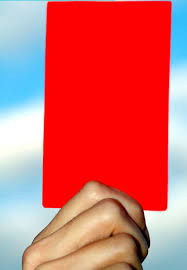 معدل الطالب أقل من ( 2)    ( بإنتهاء الفصل الدراسى الثانى 
بالمستوى الثانى ) 
 يفصل الطالب من الكلية.
15
مواقع مهمة للطالب
جامعة بنها
صفحة نظم المعلوماتMIS
كلية العلوم
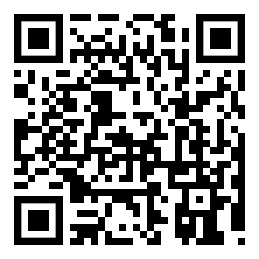 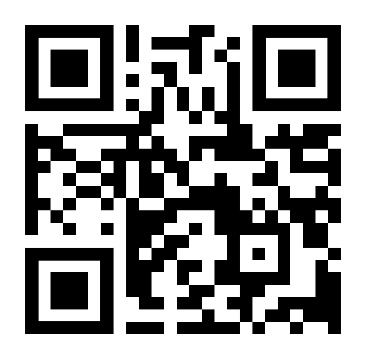 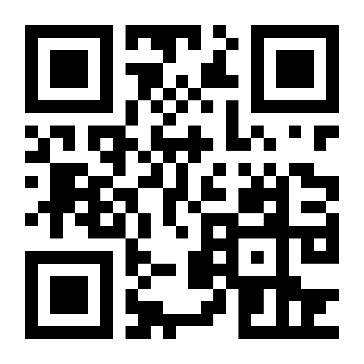 بنك المعرفة
بوابة الطالب
جداول كلية العلوم
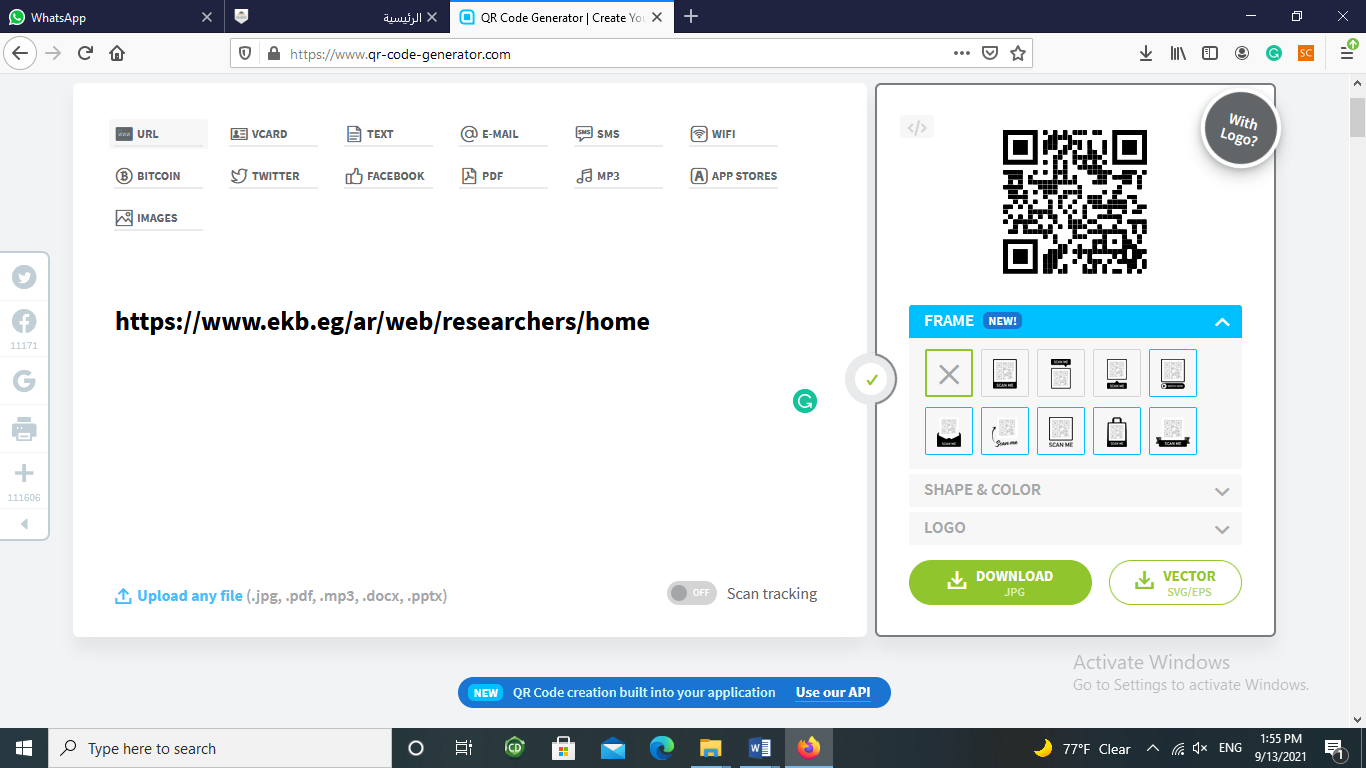 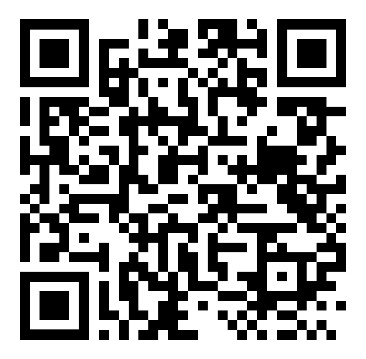 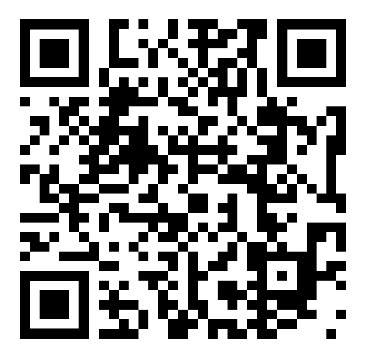 16
[Speaker Notes: دليل الطالب]
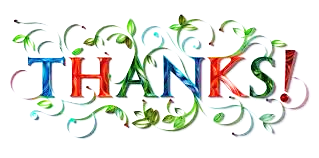